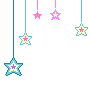 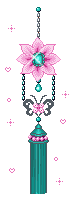 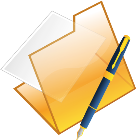 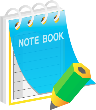 §➋. HÀM SỐ BẬC NHẤT
Chương ⓵:
⓵.
Tóm tắt lý thuyết
Nội dung
bài học
⓶.
Phân dạng bài tập
⓷.
Bài tập minh họa
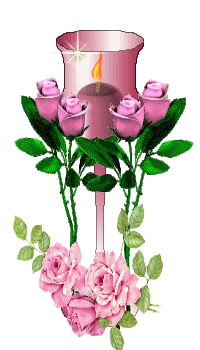 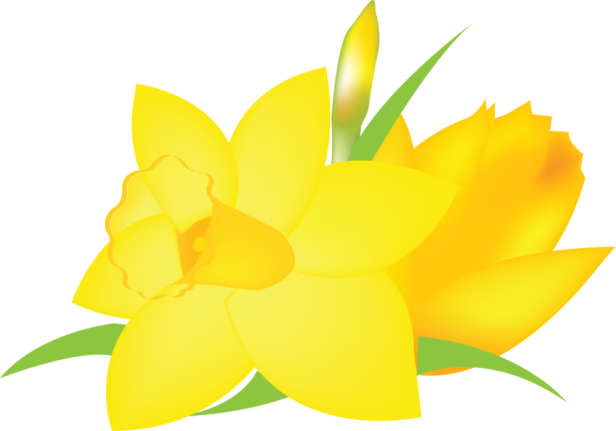 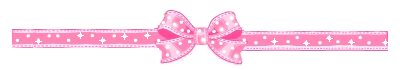 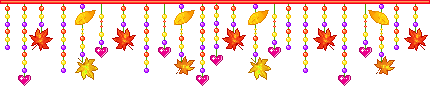 Tóm tắt lý thuyết
Tóm tắt lý thuyết
➊. Ôn tập về Hàm số bậc nhất y = ax + b (a ≠ 0) 
Tập xác định: D = R.
Chiều biến thiên:
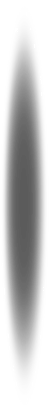 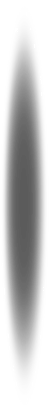 ⓵
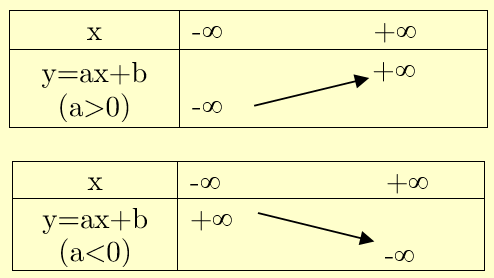 Đồ thị của hàm số y = ax+b (a khác o) là một đường thẳng không song song hoặc trùng với 2 trục; cắt trục hoành tại điểm (-b/a ; 0) và cắt trục tung tại điểm (0, b).
a gọi la hệ số góc của đường thẳng
       y = ax + b
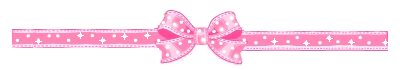 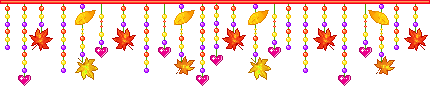 VÍ DỤ
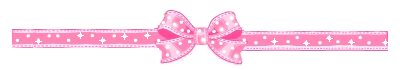 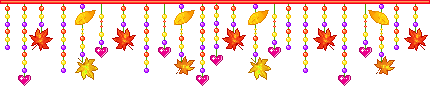 VÍ DỤ
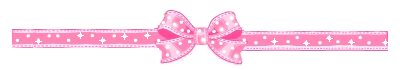 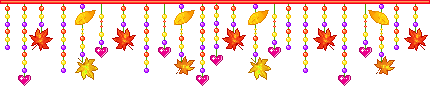 ➋. Hàm số hằng y = b
Đồ thị của hàm số y = b là một đường thẳng song song hoặc trùng với trục hoành và cắt trục tung tại điểm (0, b).
Đường thẳng này gọi là đường thẳng y = b.




VÍ DỤ: Đường thẳng y = - 2 song song với trục hoành và cắt trục tung tại điểm (0; - 2)
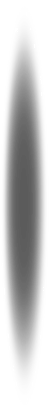 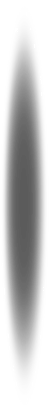 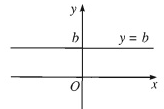 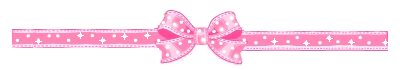 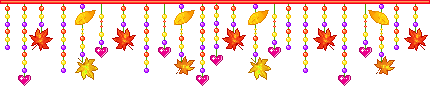 Phân dạng bài tập
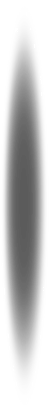 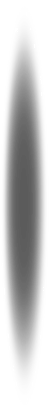 ⓶
①. Dạng 1: Tính đồng biến, nghịch biến của hàm số
Phương pháp: y = ax + b (a ≠ 0)
a>0: Hàm số đồng biến trên R
a<0: Hàm số nghịch biến trên R
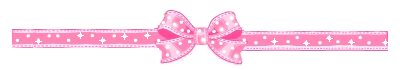 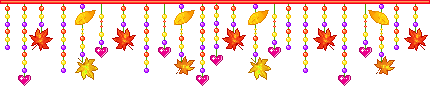 Bài tập minh họa
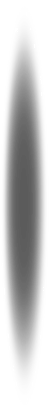 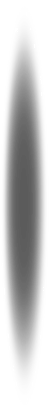 ⓷
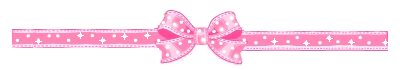 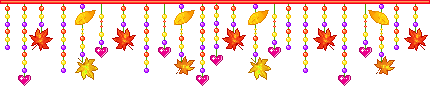 Bài tập minh họa
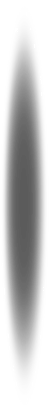 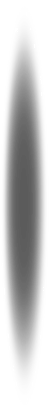 ⓷
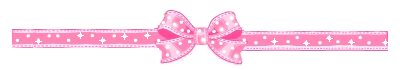 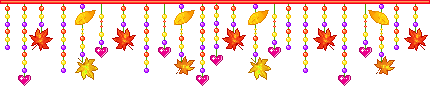 Bài tập minh họa
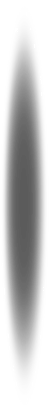 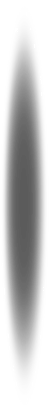 ⓷
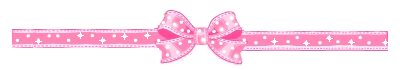 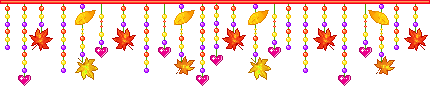 Phân dạng bài tập
Phân dạng bài tập
②. Dạng 2: Xác định hàm số 
 Phương pháp: 
 Thay tọa độ các điểm mà đồ thị đi qua để giải hệ phương trình hai ẩn số tìm a,b
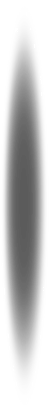 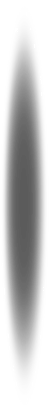 ⓶
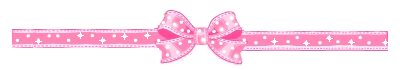 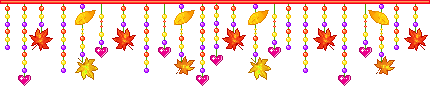 Bài tập minh họa
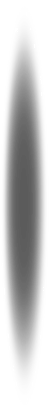 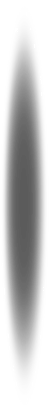 ⓷
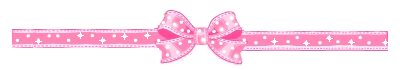 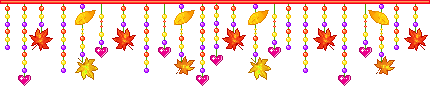 Bài tập minh họa
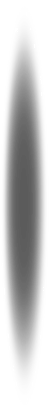 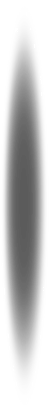 ⓷
 Lời giải: 
	 Chọn A
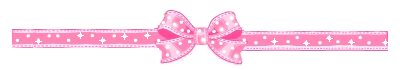 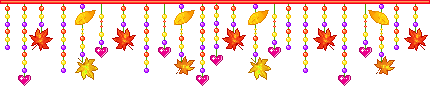 Bài tập minh họa
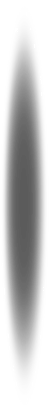 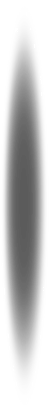 ⓷
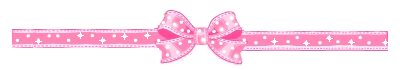 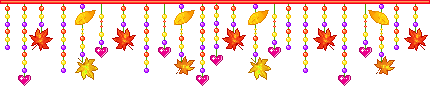 Bài tập minh họa
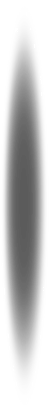 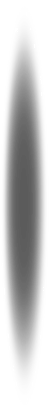 ⓷
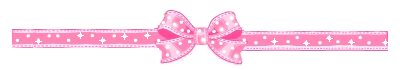 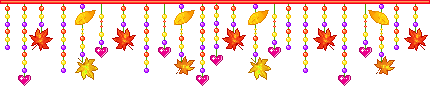 Phân dạng bài tập
Phân dạng bài tập
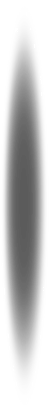 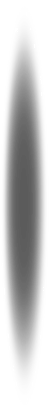 ③. Dạng 3: Nhận dạng đồ thị
Phương pháp: 
 Thay tọa độ điểm mà đồ thị đi qua để xử lý tiếp bài toán
⓶
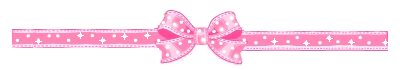 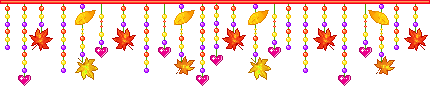 Bài tập minh họa
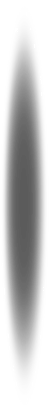 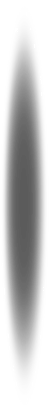 ⓷
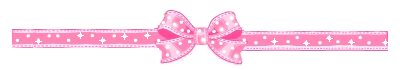 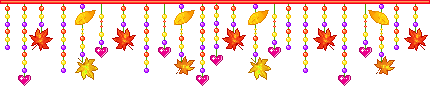 Bài tập minh họa
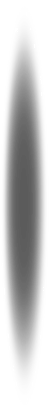 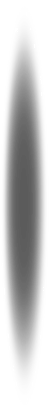 ⓷
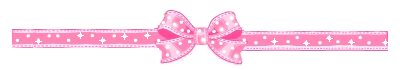 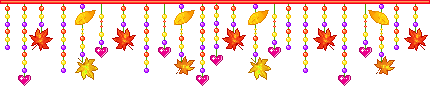 Bài tập minh họa
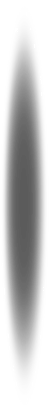 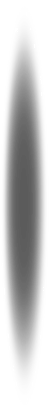 ⓷
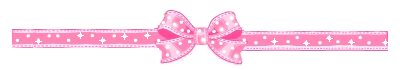 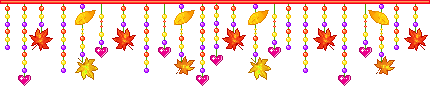 Phân dạng bài tập
Phân dạng bài tập
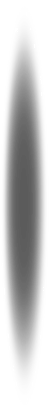 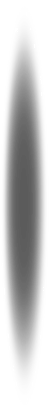 . Dạng 4: Bài toán tương giao
Phương pháp: 
 Tìm nghiệm của phương trình hoành độ giao điểm, khai thác giả thiết xử lý bài toán
⓶
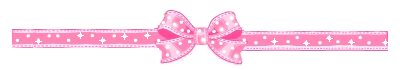 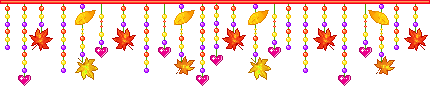 Bài tập minh họa
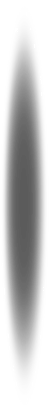 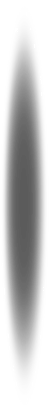 ⓷
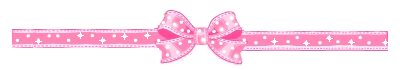 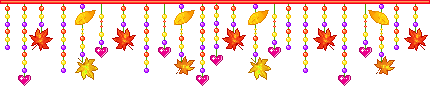 Bài tập minh họa
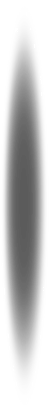 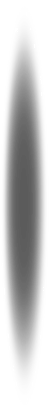 ⓷
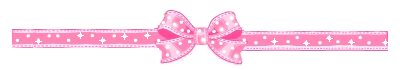 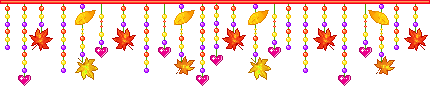